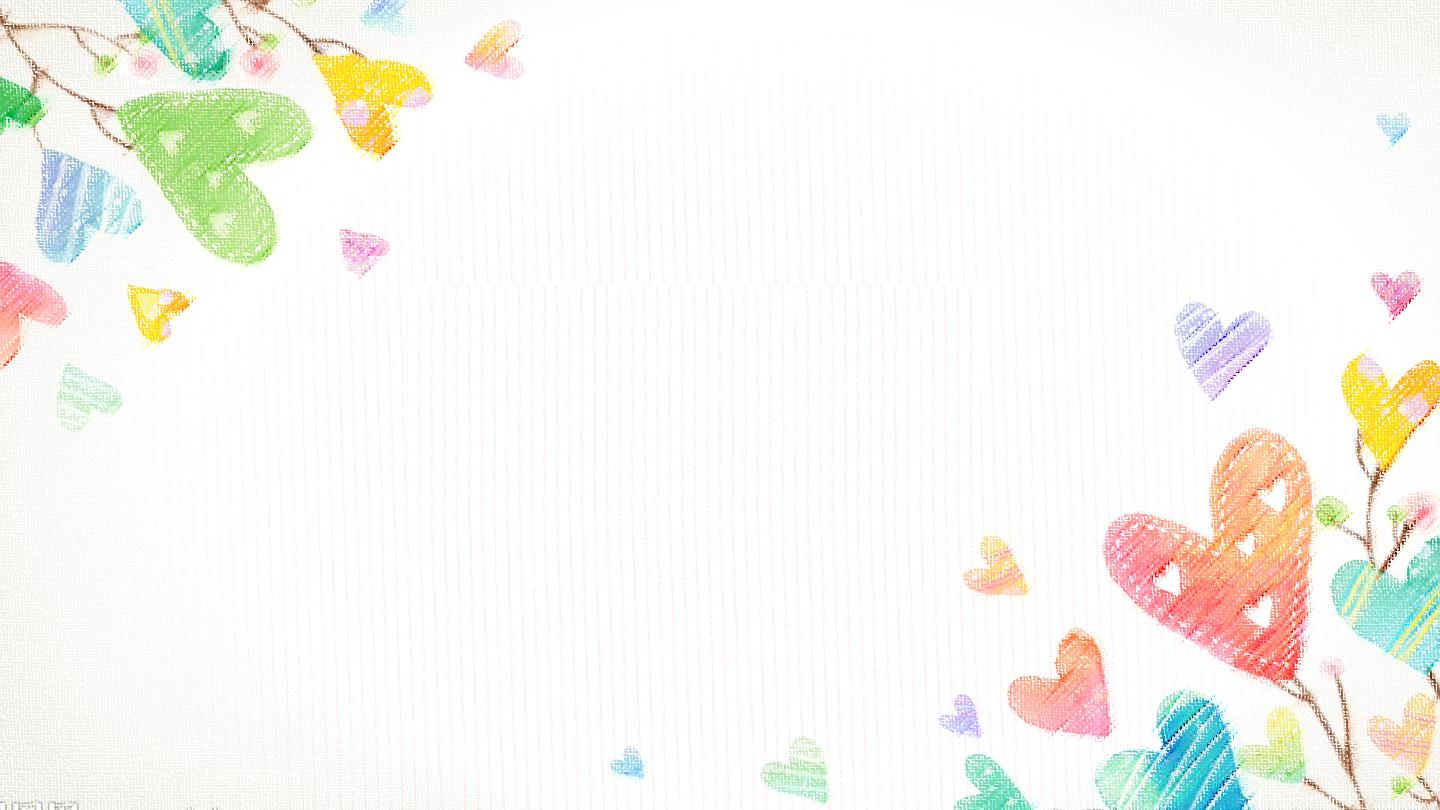 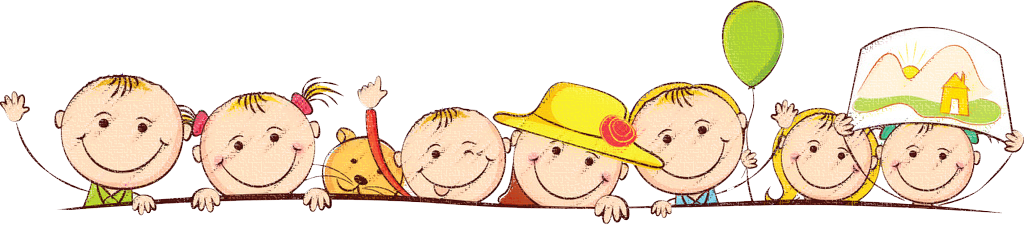 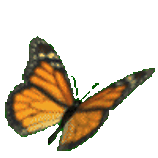 单击此处添加相关标题
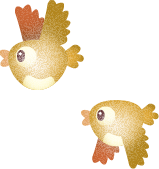 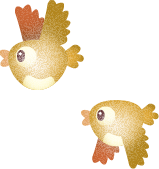 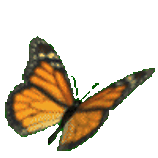 读书学习/教育/培训学习/总结/精品PPT
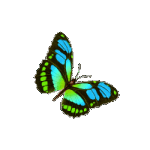 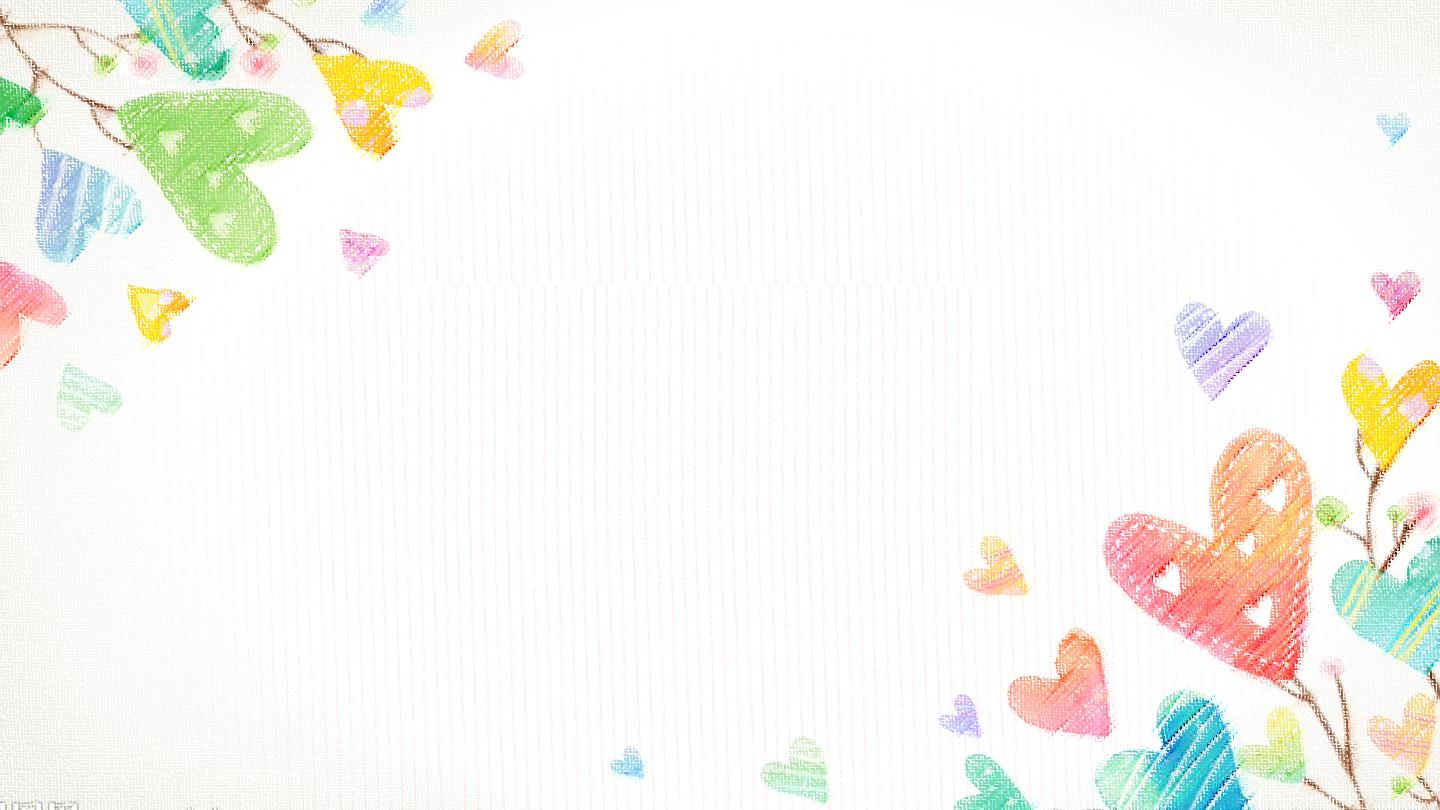 前言介绍
Preface Introduction
点击输入你想输入的文字内容点击输入你想输入的文字内容点击输入你想输入的文字内容！
    点击输入你想输入的文字内容点击输入你想输入的文字内容点击输入你想输入的文字内容击输入你想输入的文字内容点击输入你想输入！
        点击输入你想输入的文字内容点击输入你想输入的文字内容点击输入你想输入的文字内容！
【 点击添加标题文本】
【 点击添加标题文本】
【点击添加标题文本】
【 点击添加标题文本 】
【 点击添加标题文本 】
1
2
3
4
5
单击此处添加段落文本单击此处添加段落文本
单击此处添加段落文本单击此处添加段落文本
单击此处添加段落文本单击此处添加段落文本
单击此处添加段落文本单击此处添加段落文本
单击此处添加段落文本单击此处添加段落文本
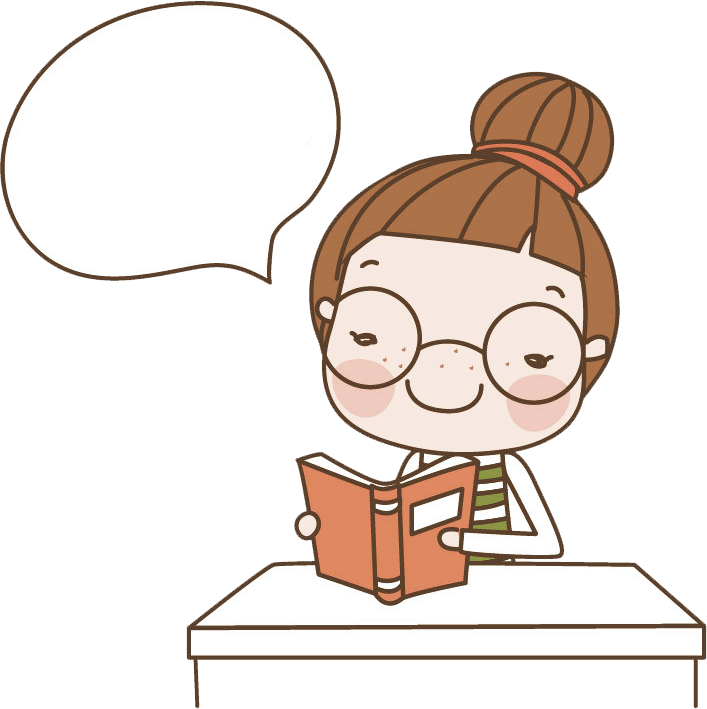 我是目录
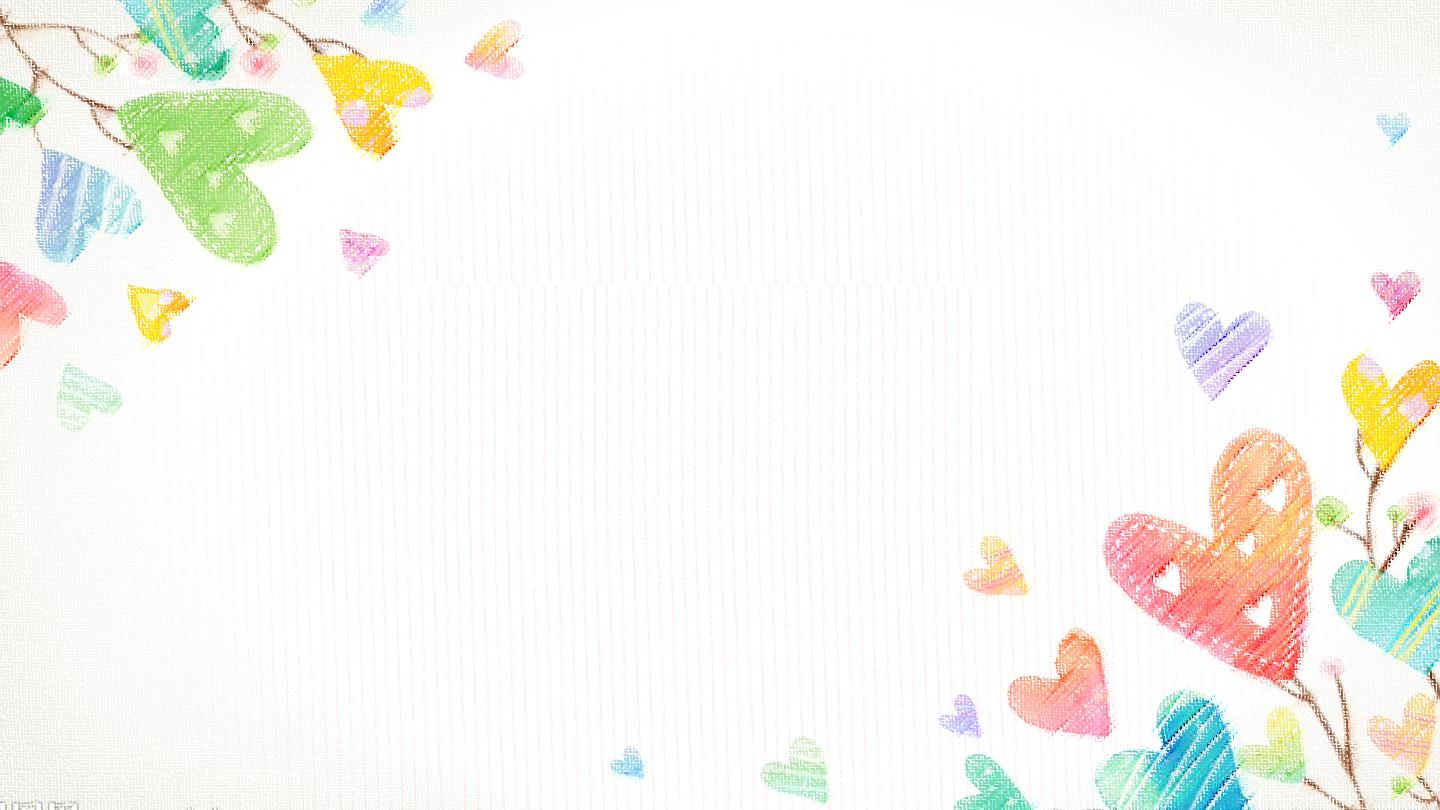 点击添加标题
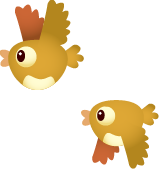 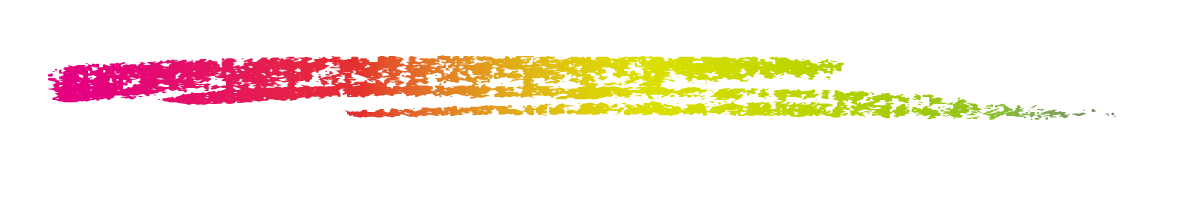 在此处添加文字，在此处添加文字，在此处添加文字
第一部分  点击此处输入您的标题
点击添加文本
点击添加文本
点击添加文本
标题1
标题3
标题5
在这里添加文本内容在这里添加文本内容
在这里添加文本内容在这里添加文本内容
在这里添加文本内容在这里添加文本内容
标题2
标题4
标题6
在这里添加文本内容在这里添加文本内容
在这里添加文本内容在这里添加文本内容
在这里添加文本内容在这里添加文本内容
点击添加文本
点击添加文本
点击添加文本
在这里输入年度工作概况阐述内容在这里输入年度工作概况阐述内容在这里输入年度工作概况阐述内容在这里输入年度工作概况阐述内容在这里输入年度工作概况阐述内容在这里输入年度工作概况阐述内容在这里输入年度工作概况阐述内容
第一部分  点击此处输入您的标题
添加标题
添加标题
添加标题
添加标题
添加标题
添加标题
添加标题
在这里输入年度工作概
况阐述内容标题文本
第一部分  点击此处输入您的标题
在这里输入年度工作概况阐述内容在这里输入年度工作概况
添加标题
添加标题
在这里输入年度工作概况阐述内容在这里输入年度工作概况
添加标题
在这里输入年度工作概况阐述内容在这里输入年度工作概况阐述内容在这里输入年度工作概况阐述内容在这里输入年度工作概况阐述内容在这里输入年度工作概况阐述内容在这里输入年度工作概况阐述内容在这里输入年度工作概况阐述内容
在这里输入年度工作概况阐述内容在这里输入年度工作概况
添加标题
在这里输入年度工作概况阐述内容在这里输入年度工作概况
添加标题
在这里输入年度工作概况阐述内容在这里输入年度工作概况
添加标题
在这里输入年度工作概况阐述内容在这里输入年度工作概况
添加标题
在这里输入年度工作概况阐述内容在这里输入年度工作概况
添加标题
第一部分  点击此处输入您的标题
添加标题
在这里添加文本内容在这里添加文本内容
添加标题
在这里添加文本内容在这里添加文本内容
添加标题
在这里添加文本内容在这里添加文本内容
添加标题
在这里添加文本内容在这里添加文本内容
第一部分  点击此处输入您的标题
添加标题
图例
图例
添加标题
添加标题
75%
添加标题
添加标题
添加标题
添加标题
添加标题
25%
添加标题
添加标题
添加标题
添加标题
第一部分  点击此处输入您的标题
添加标题
添加标题
添加标题
添加标题
添加标题
添加标题
添加标题
添加标题
在这里输入内容文本在这里输入内容文本
在这里输入内容文本在这里输入内容文本
在这里输入内容文本在这里输入内容文本
在这里输入内容文本在这里输入内容文本
在这里输入内容文本在这里输入内容文本
在这里输入内容文本在这里输入内容文本
在这里输入内容文本在这里输入内容文本
在这里输入内容文本在这里输入内容文本
在这里输入内容文本在这里输入内容文本
在这里输入内容文本在这里输入内容文本
在这里输入内容文本在这里输入内容文本
35%
35%
35%
35%
第一部分  点击此处输入您的标题
在这里输入文本内容在这里输入文本内容在这里输入文本内容在这里输入文本内容在这里输入文本内容在这里输入文本内容
在这里输入文本内容在这里输入文本内容在这里输入文本内容在这里输入文本内容在这里输入文本内容在这里输入文本内容
50%
82%
在这里输入文本内容在这里输入文本内容在这里输入文本内容在这里输入文本内容在这里输入文本内容在这里输入文本内容
在这里输入文本内容在这里输入文本内容在这里输入文本内容在这里输入文本内容在这里输入文本内容在这里输入文本内容
28%
75%
在这里输入文本内容在这里输入文本内容在这里输入文本内容在这里输入文本内容在这里输入文本内容在这里输入文本内容
在这里输入文本内容在这里输入文本内容在这里输入文本内容在这里输入文本内容在这里输入文本内容在这里输入文本内容
15%
61%
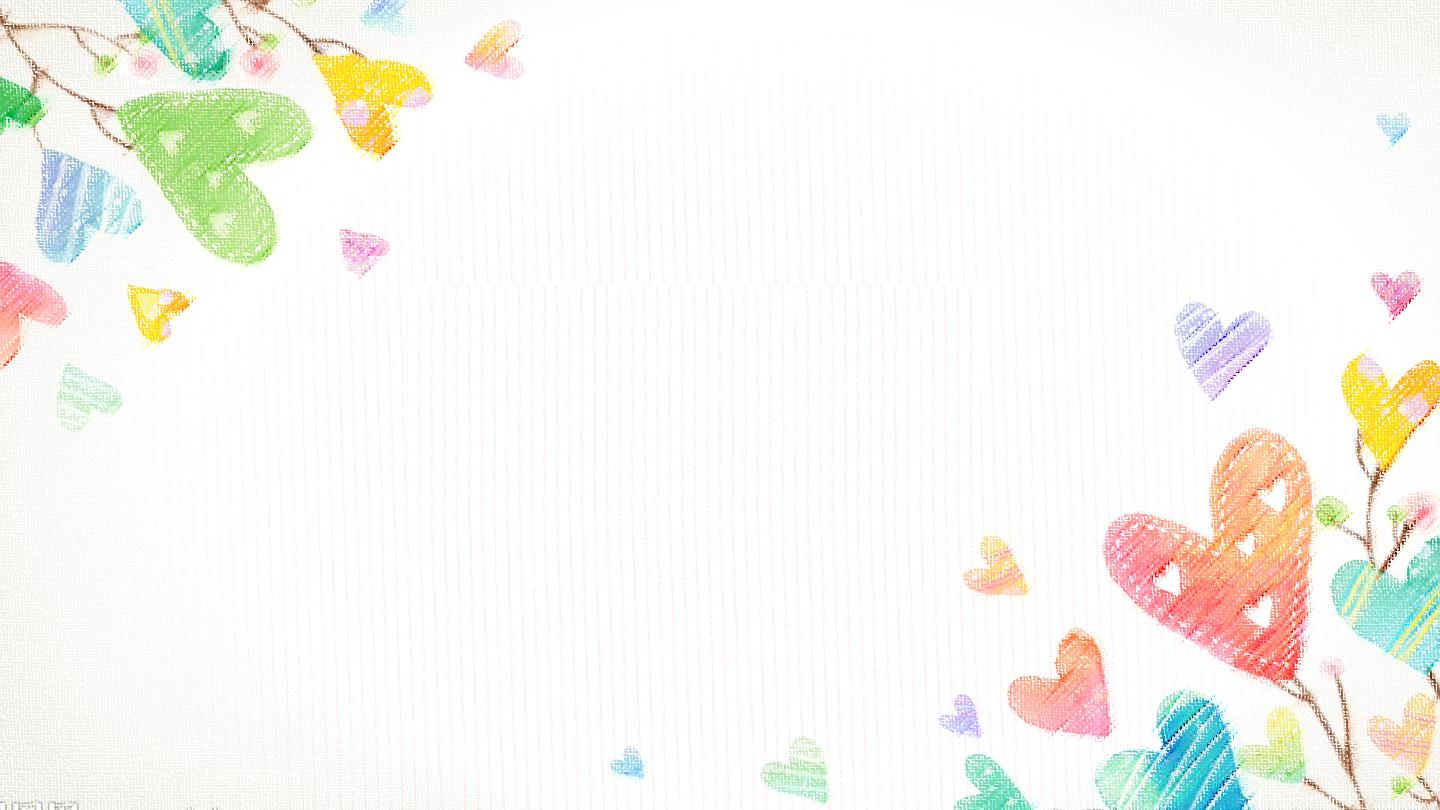 点击添加标题
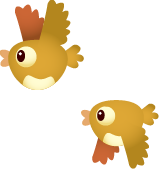 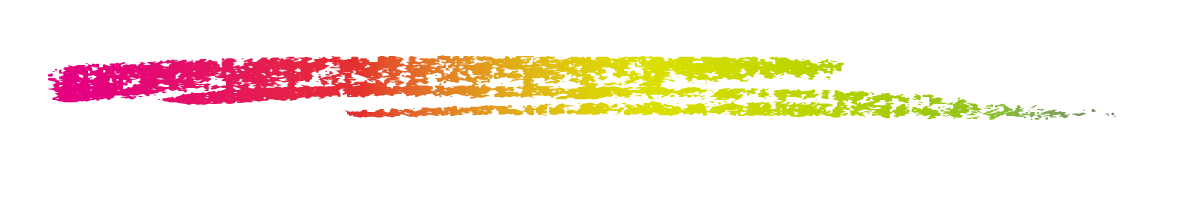 在此处添加文字，在此处添加文字，在此处添加文字
第二部分  点击此处输入您的标题
68
37
19
6
添加标题
添加标题
添加标题
添加标题
在这里输入文本内容在这里输入文本内容
在这里输入文本内容在这里输入文本内容
在这里输入文本内容在这里输入文本内容
在这里输入文本内容在这里输入文本内容
第二部分  点击此处输入您的标题
01
单击此处添加标题
单击此处添加文本，单击此处添加文本
单击此处添加文本，单击此处添加文本
单击此处添加文本，单击此处添加文本
02
单击此处添加标题
单击此处添加文本，单击此处添加文本
单击此处添加文本，单击此处添加文本
单击此处添加文本，单击此处添加文本
03
单击此处添加标题
单击此处添加文本，单击此处添加文本
单击此处添加文本，单击此处添加文本
单击此处添加文本，单击此处添加文本
第二部分  点击此处输入您的标题
添加标题
70%
在这里输入内容文本在这里输入内容文本
在这里输入内容文本在这里输入内容文本
在这里输入内容文本在这里输入内容文本
52%
45%
39%
第二部分  点击此处输入您的标题
添加标题
添加标题
添加标题
添加标题
添加标题
添加标题
添加标题
添加标题
第二部分  点击此处输入您的标题
65%
这里输入主标题
文本内容
78%
点击此处添加图例
55%
点击此处添加图例
点击此处添加图例
点击此处添加图例
38%
第二部分  点击此处输入您的标题
添加标题
添加标题
添加标题
添加标题
添加标题
添加标题
添加标题
添加标题
添加标题
请输入标题
请输入标题
请输入标题
第二部分  点击此处输入您的标题
在这里输入内容文本在这里输入内容文本在这里输入内容文本在这里输入内容文本在这里输入内容文本在这里输入内容文本
在这里输入内容文本在这里输入内容文本在这里输入内容文本在这里输入内容文本在这里输入内容文本在这里输入内容文本
在这里输入内容文本在这里输入内容文本在这里输入内容文本在这里输入内容文本在这里输入内容文本在这里输入内容文本
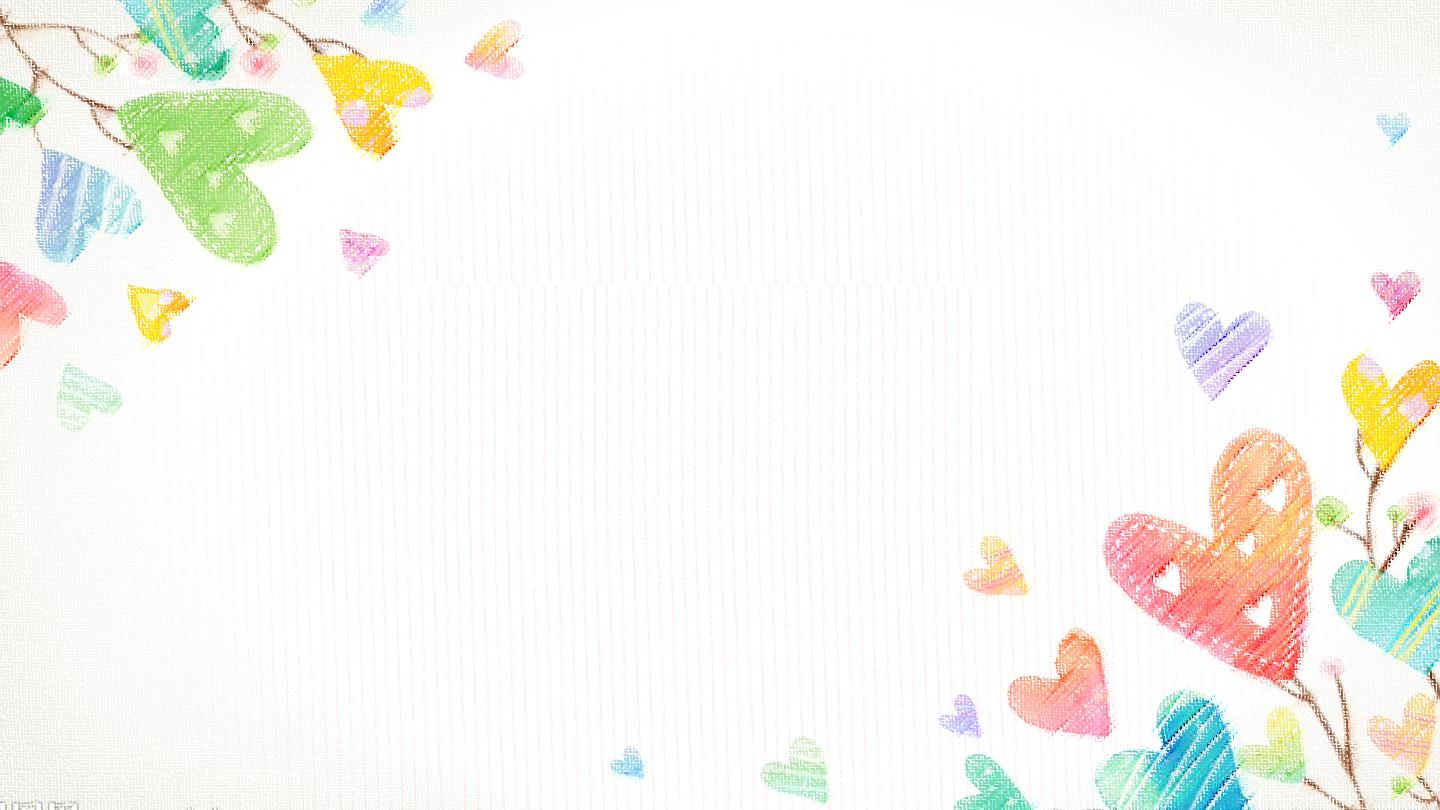 点击添加标题
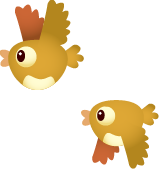 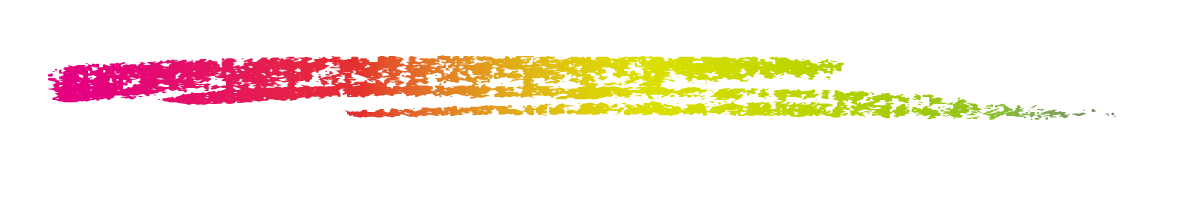 在此处添加文字，在此处添加文字，在此处添加文字
第三部分  点击此处输入您的标题
添加标题
添加标题
添加标题
添加标题
添加标题
添加标题
此处添加详细文本描述，建议与标题相关并符合整体语言风格，语言描述尽量简洁生动。尽量将每页幻灯片的字数控制在200字之内。
此处添加详细文本描述，建议与标题相关并符合整体语言风格，语言描述尽量简洁生动。
此处添加详细文本描述，建议与标题相关并符合整体语言风格，语言描述尽量简洁生动。
此处添加详细文本描述，建议与标题相关并符合整体语言风格，语言描述尽量简洁生动。
此处添加详细文本描述，建议与标题相关并符合整体语言风格
此处添加详细文本描述，建议与标题相关并符合整体语言风格
请输入标题
请输入标题
02
01
03
第三部分  点击此处输入您的标题
在这里输入内容文本在这里输入内容文本在这里输入内容
04
在这里输入内容文本在这里输入内容文本在这里输入内容
在这里输入内容文本在这里输入内容文本
在这里输入内容文本在这里输入内容文本
项目展示分类
第三部分  点击此处输入您的标题
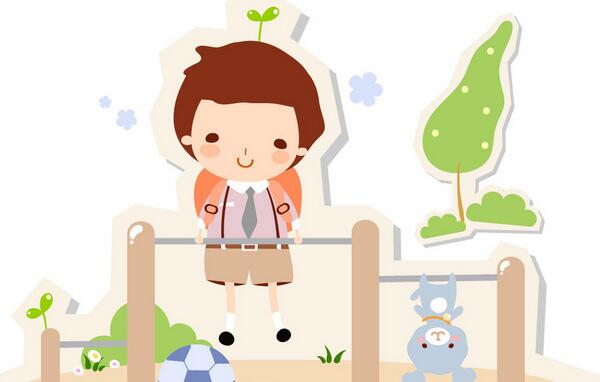 在这里输入内容文本在这里输入内容文本在这里输入内容文本在这里输入内容文本在这里输入内容文本在这里输入内容文本在这里输入内容文本在这里输入内容文本在这里输入内容文本在这里输入内容文本在这里输入内容文本在这里输入内容文本
在这里输入内容文本在这里输入内容文本在这里输入内容文本在这里输入内容
1
2
项目展示
项目展示
第三部分  点击此处输入您的标题
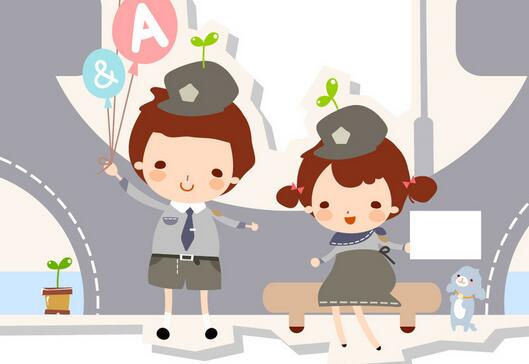 在这里输入内容文本在这里输入内容文本在这里输入内容文本在这里输入内容文本在这里输入内容文本在这里输入内容文本
在这里输入内容文本在这里输入内容文本在这里输入内容文本在这里输入内容文本在这里输入内容文本在这里输入内容文本
第三部分  点击此处输入您的标题
单击此处添加文本
单击此处添加文本
单击此处添加文本
单击此处添加文本
单击此处添加文本
单击此处添加文本
单击此处添加文本
单击此处添加文本
单击此处添加文本
单击此处添加文本
单击此处添加文本
单击此处添加文本
03
10
07
12
11
05
09
单击此处添加文本
单击此处添加文本
单击此处添加文本
单击此处添加文本
单击此处添加文本
单击此处添加文本
单击此处添加文本
单击此处添加文本
单击此处添加文本
单击此处添加文本
单击此处添加文本
单击此处添加文本
单击此处添加文本
单击此处添加文本
单击此处添加文本
单击此处添加文本
第三部分  点击此处输入您的标题
添加标题
在这里输入内容文本在这里输入内容文本在这里输入内容文本在这里输入内容文本在这里输入内容文本在这里输入内容文本在这里输入内容文本在这里输入内容文本
在这里输入内容文本在这里输入内容文本在这里输入内容文本
添加标题
在这里输入内容文本在这里输入内容文本在这里输入内容文本在这里输入内容文本在这里输入内容文本在这里输入内容文本在这里输入内容文本在这里输入内容文本
在这里输入内容文本在这里输入内容文本在这里输入内容文本
第三部分  点击此处输入您的标题
在这里输入内容文本在这里输入内容文本在这里输入内容文本在这里输入内容文本在这里输入内容文本在这里输入内容文本
添加标题
在这里输入内容文本在这里输入内容文本在这里输入内容文本在这里输入内容文本在这里输入内容文本在这里输入内容文本
添加标题
在这里输入内容文本在这里输入内容文本在这里输入内容文本在这里输入内容文本在这里输入内容文本在这里输入内容文本
添加标题
在这里输入内容文本在这里输入内容文本在这里输入内容文本在这里输入内容文本在这里输入内容文本在这里输入内容文本
添加标题
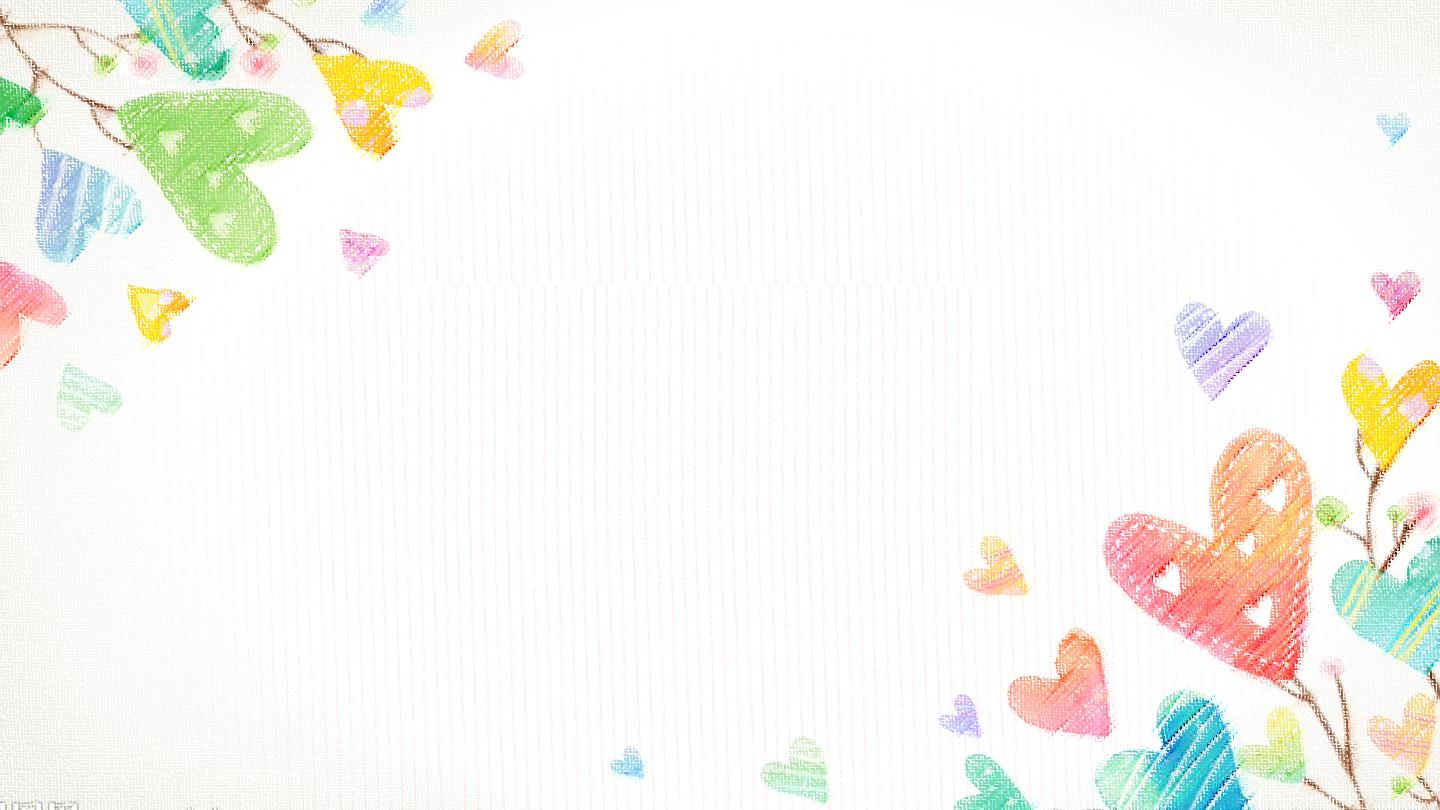 点击添加标题
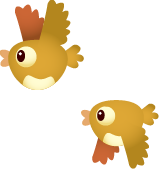 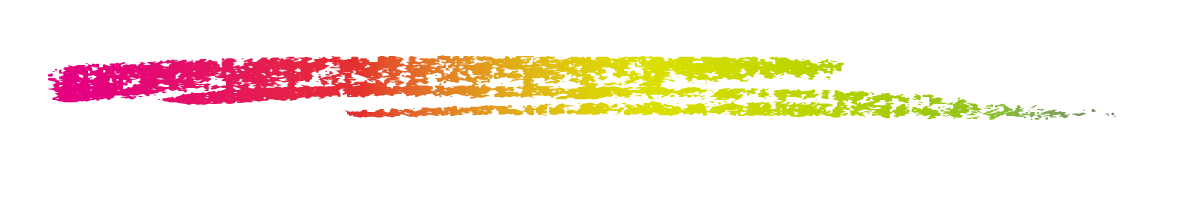 在此处添加文字，在此处添加文字，在此处添加文字
第四部分  点击此处输入您的标题
标题
标题
标题
标题
标题
标题
标题
标题
标题
标题
36%
38%
45%
47%
46%
添加标题
添加标题
55%
51%
52%
64%
68%
添加标题
添加标题
第四部分  点击此处输入您的标题
添加标题
添加标题
在这里输入内容文本在这里输入内容文本在这里输入内容文本在这里输入内容文本在这里输入内容文本在这里输入内容文本
在这里输入内容文本在这里输入内容文本在这里输入内容文本在这里输入内容文本在这里输入内容文本在这里输入内容文本
8%
40%
添加标题
添加标题
在这里输入内容文本在这里输入内容文本在这里输入内容文本在这里输入内容文本在这里输入内容文本在这里输入内容文本
在这里输入内容文本在这里输入内容文本在这里输入内容文本在这里输入内容文本在这里输入内容文本在这里输入内容文本
25%
25%
第四部分  点击此处输入您的标题
添加标题
在这里输入内容文本在这里输入内容文本在这里输入内容文本在这里输入内容文本在这里输入内容文本在这里输入内容文本
42%
添加标题
58%
在这里输入内容文本在这里输入内容文本在这里输入内容文本在这里输入内容文本在这里输入内容文本在这里输入内容文本
第四部分  点击此处输入您的标题
80%
70%
60%
添加标题
在这里输入内容文本在这里输入内容文本在这里输入内容文本在这里输入内容文本在这里输入内容文本在这里输入内容文本在这里输入内容文本在这里输入内容文本在这里输入内容文本在这里输入内容文本在这里输入内容文本在这里输入内容文本
第四部分  点击此处输入您的标题
点击添加文字内容点击添加文字内容
点击添加文字内容点击添加文字内容
插入标签
插入标签
插入标签
点击添加文字内容点击添加文字内容
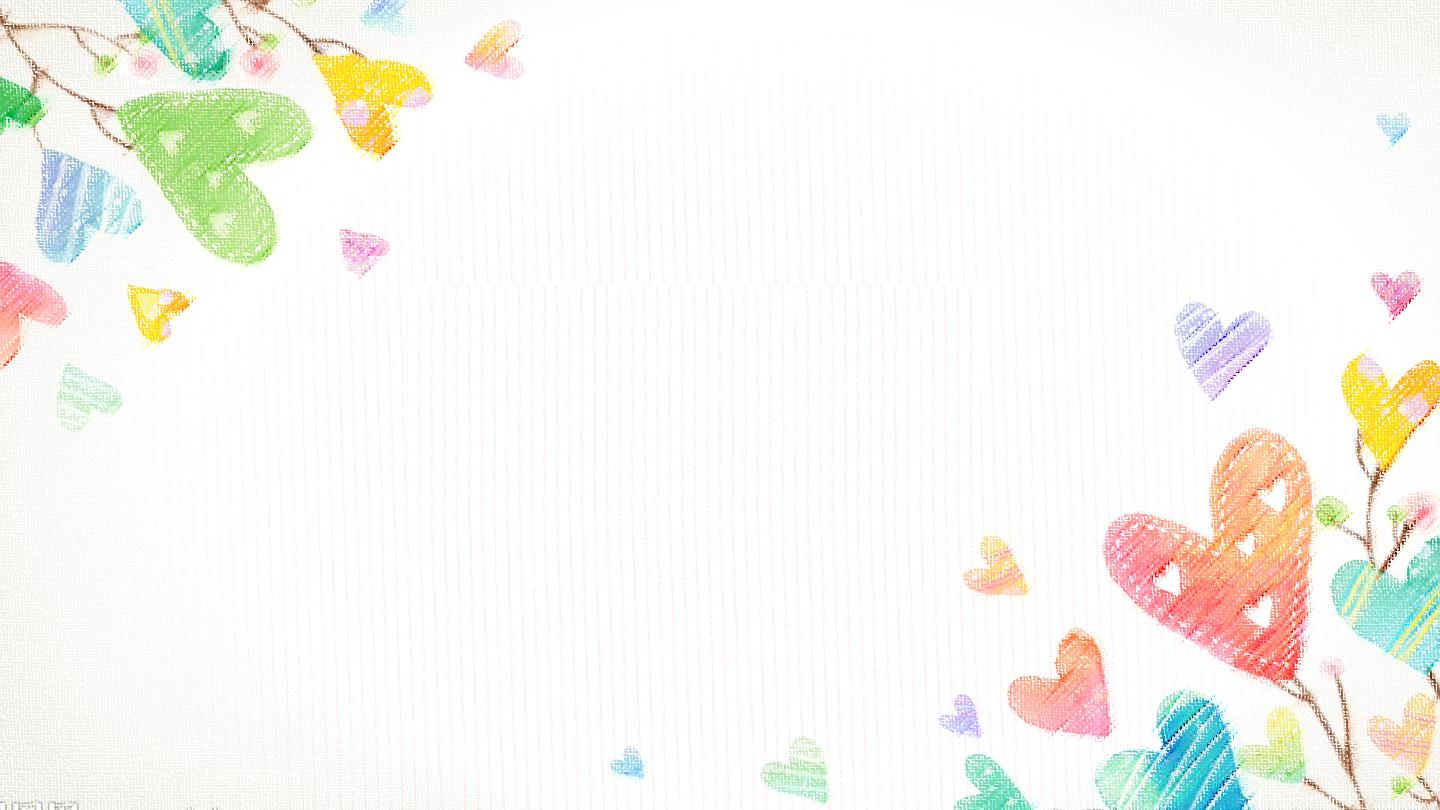 点击添加标题
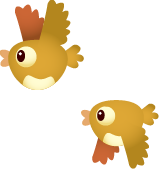 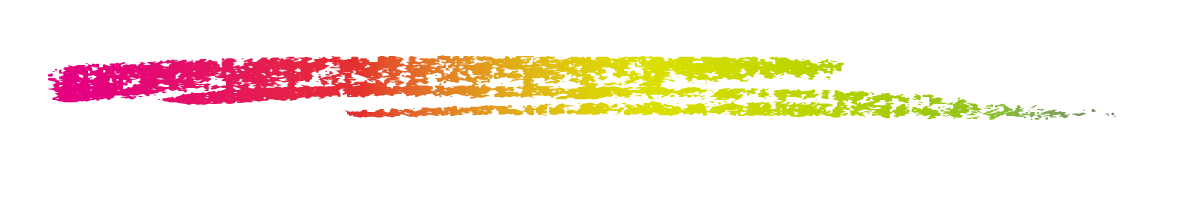 在此处添加文字，在此处添加文字，在此处添加文字
第五部分  点击此处输入您的标题
添加标题
添加标题
在这里输入内容文本在这里输入内容文本在这里输入内容文本在这里输入内容文本在这里输入内容文本在这里输入内容文本在这里输入内容文本在这里输入内容文本在这里输入内容文本在这里输入内容文本在这里输入内容文本在这里输入内容文本
在这里输入内容文本在这里输入内容文本在这里输入内容文本在这里输入内容文本在这里输入内容文本在这里输入内容文本
在这里输入内容文本在这里输入内容文本在这里输入内容文本在这里输入内容文本
19%
58%
添加
标题
23%
第五部分  点击此处输入您的标题
添加标题
添加标题
在这里输入内容文本在这里输入内容文本在这里输入内容文本在这里输入内容文本在这里输入内容文本在这里输入内容文本在这里输入内容文本在这里输入内容文本在这里输入内容文本在这里输入内容文本在这里输入内容文本在这里输入内容
2016
2017
添加标题
添加标题
2018
2019
添加标题
添加标题
第五部分  点击此处输入您的标题
添加标题
47%
在这里输入内容文本在这里输入内容文本在这里输入内容文本在这里输入内容文本在这里输入内容文本在这里输入内容文本在这里输入内容文本在这里输入内容文本在这里输入内容文本在这里输入内容文本在这里输入内容文本在这里输入内容文本
20%
75%
33%
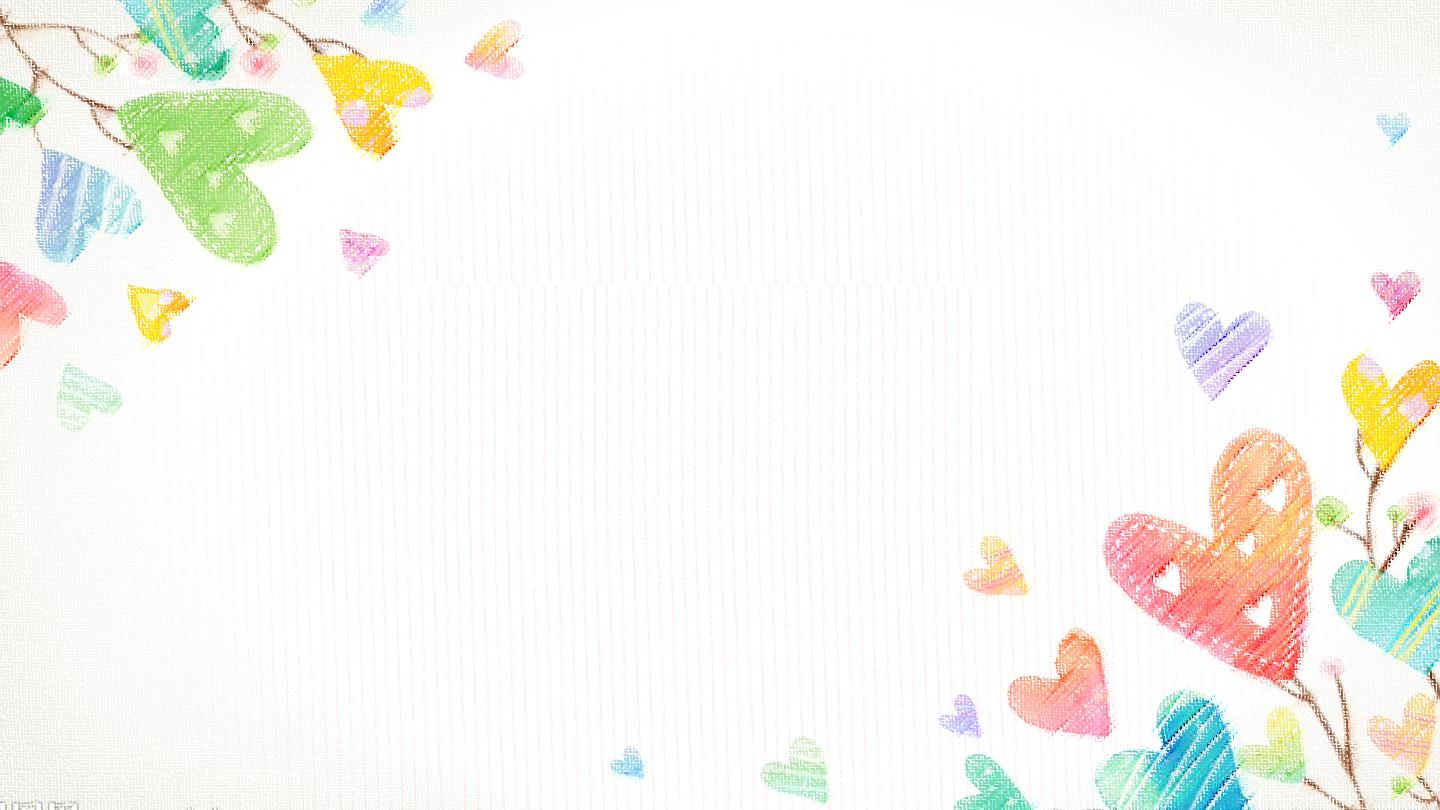 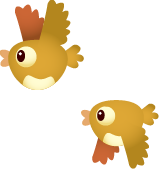 感谢您的欣赏和支持
教育培训/学校/会议报告/总结/精品PPT